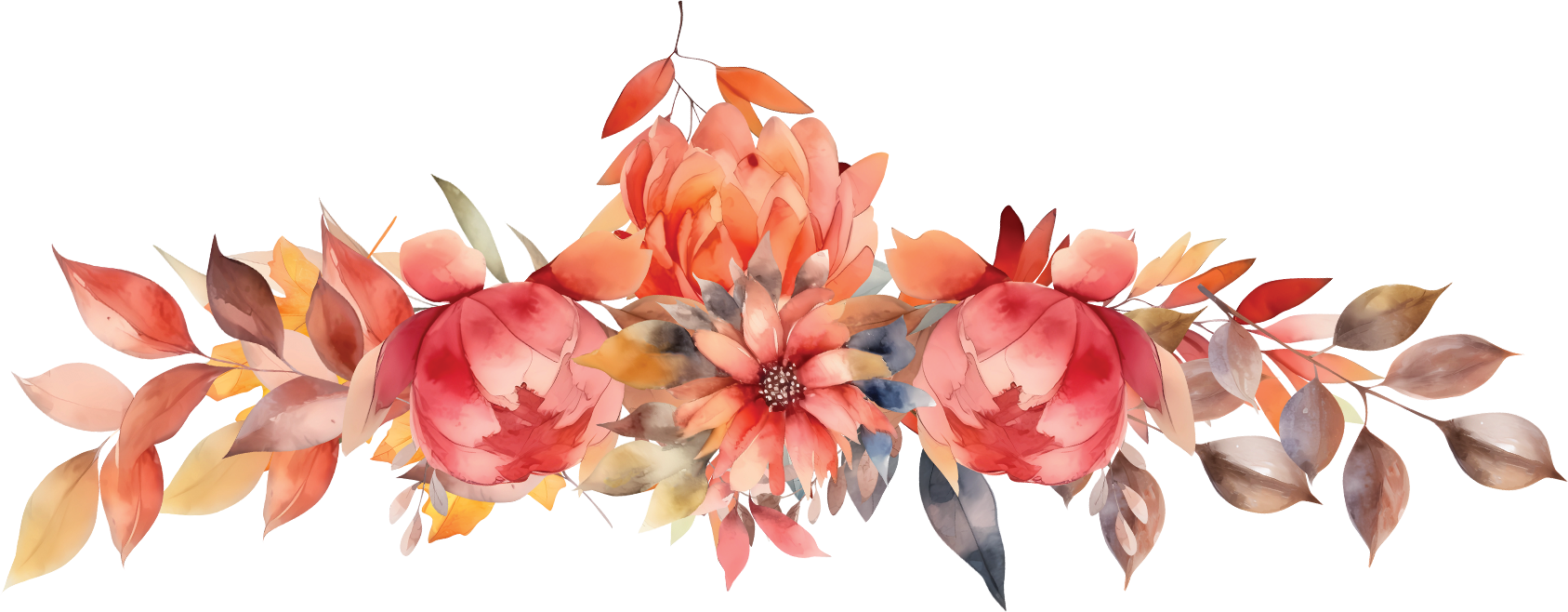 Wedding Timeline
Hair and Makeup
First Look Photo
08:00 AM
11:00 AM
Family Photos
12:00 PM
Ceremony begins
01:00 PM
Cocktail hour
02:00 PM
Dinner is served
03:00 PM
Bouquet/Garter toss
06:00 PM
Bride and Groom leave!
10:00 PM
ELOISE AND OSKAR
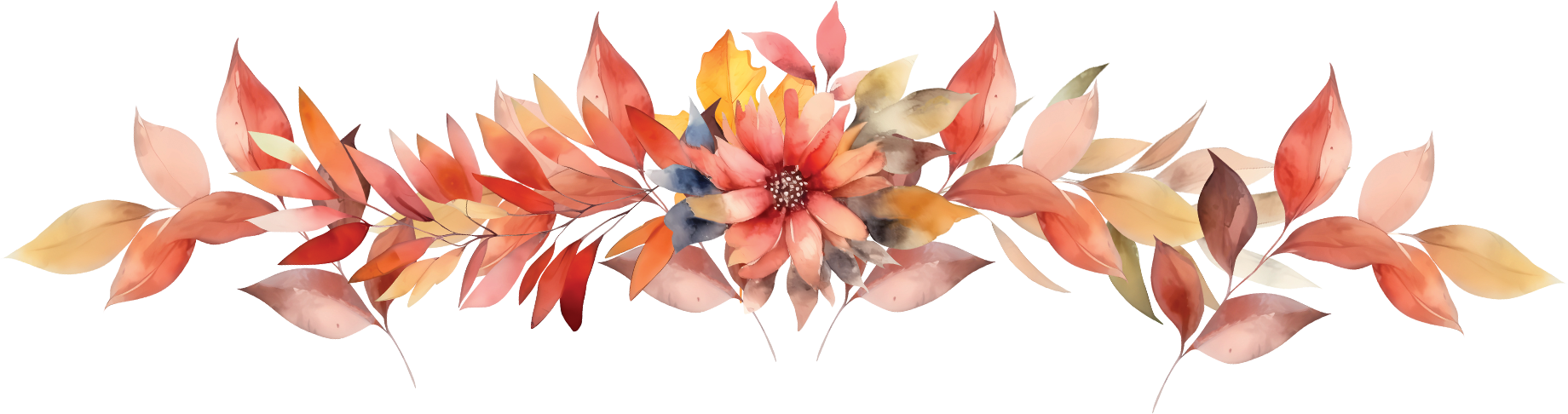